Mrs. Boshell’s Buzzworthy News
 February 18, 2025
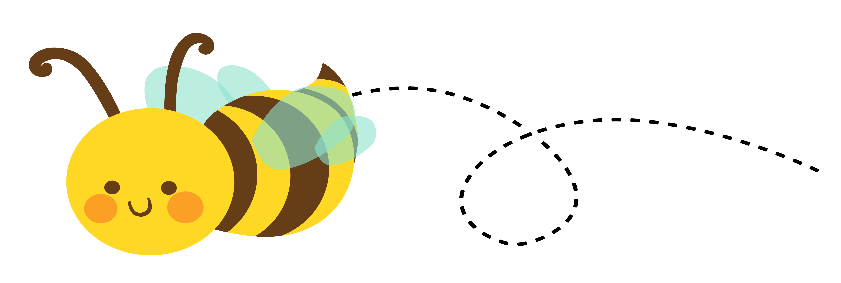 Hive Happenings
Spelling:  
Phonics review

Reading: 
Fluency practice 

Grammar: 
review

Math:
 plane shapes and polygons

Social Studies/Science: 
Liberty lessons

Leader in Me:
Thinking win-win
Important dates
February 21st- Davis Theater field trip
February 24-28- book fair
February 28th- Rodeo field trip
March 6th- Dr. Seuss Night
March 13th- Spring pictures/class picture day
March 14th- Career Day
March 17-21- ACAP testing
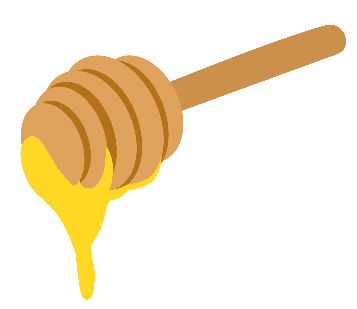 Sweet Reminders


Language Arts-
Fluency passage for a major grade- 92wpm
Math-	
 fact fluency-minor grade
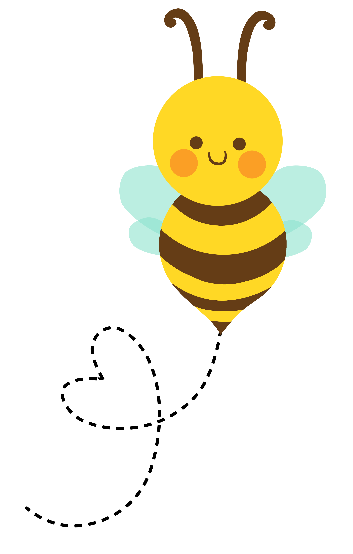 Busy Bee of the Week
No leader this week